Applying the New ADA Title II Regulations
BTAA Information Technology Accessibility Group Representatives:
Emily Baker, Accessible Technology Specialist, University of Chicago
Jane Vincent, Assistive Tech Manager, University of Michigan
T.M. Weissenberger, Digital Accessibility Coordinator, University of Iowa
September 5, 2024
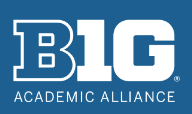 [Speaker Notes: Emily]
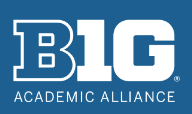 Use Zoom “CC” button, or 1Cap for human-generated captions​
Slides will be available electronically
We will monitor the chat and answer as many questions as possible during our Q&A at the end. Any questions submitted via our Google form will be answered via Email after the session.
Presentation will be recorded except for the Q&A session.
Housekeeping
[Speaker Notes: Emily]
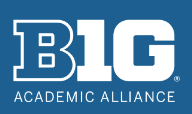 Agenda
Prologue
Title II Success Framework
Case Studies
Next Steps
Q&A
[Speaker Notes: Emily]
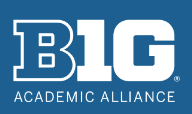 Prologue
Introductions
BTAA Webinar Series
Definition of Accessibility
Web Content Accessibility Guidelines
[Speaker Notes: Emily]
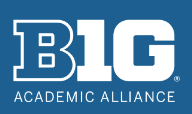 Introductions
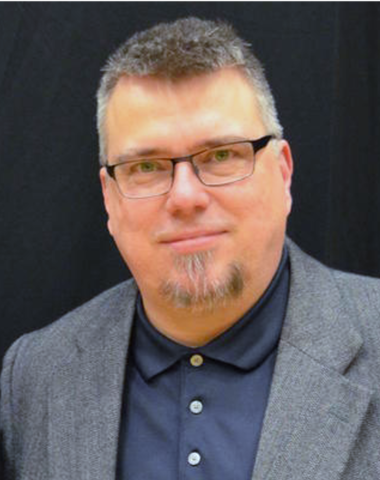 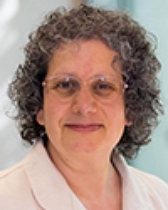 Jane Vincent
she/her
T.M. Weissenberger
he/him
Emily Baker
she/her
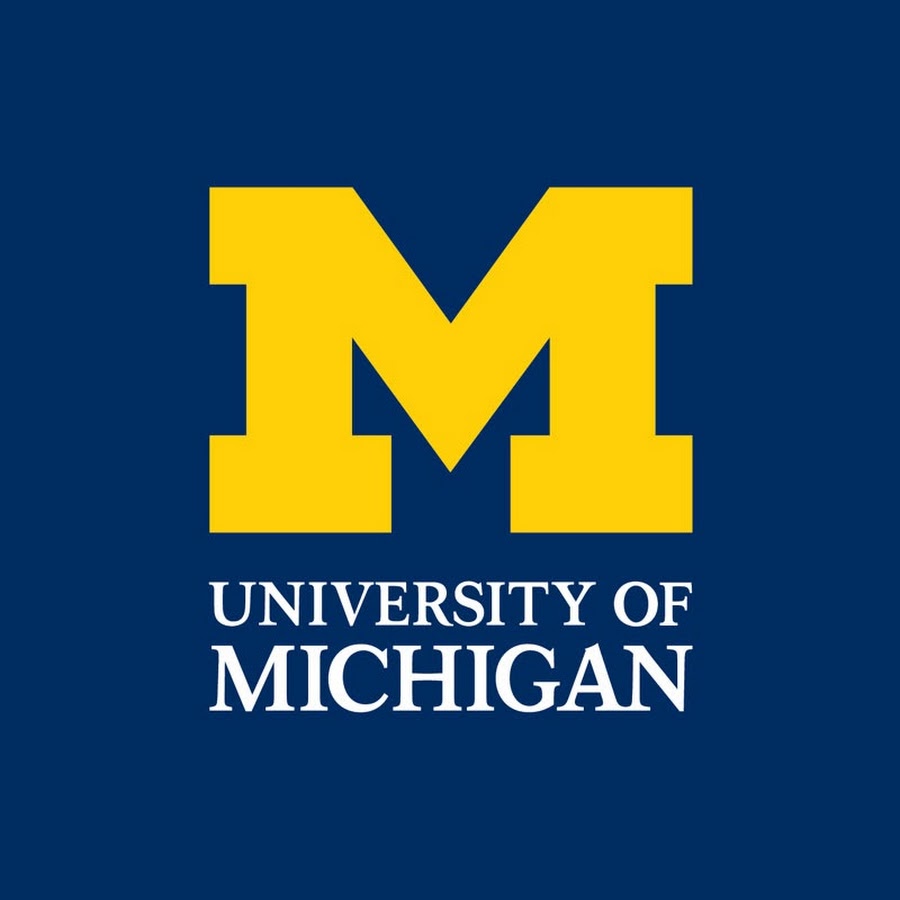 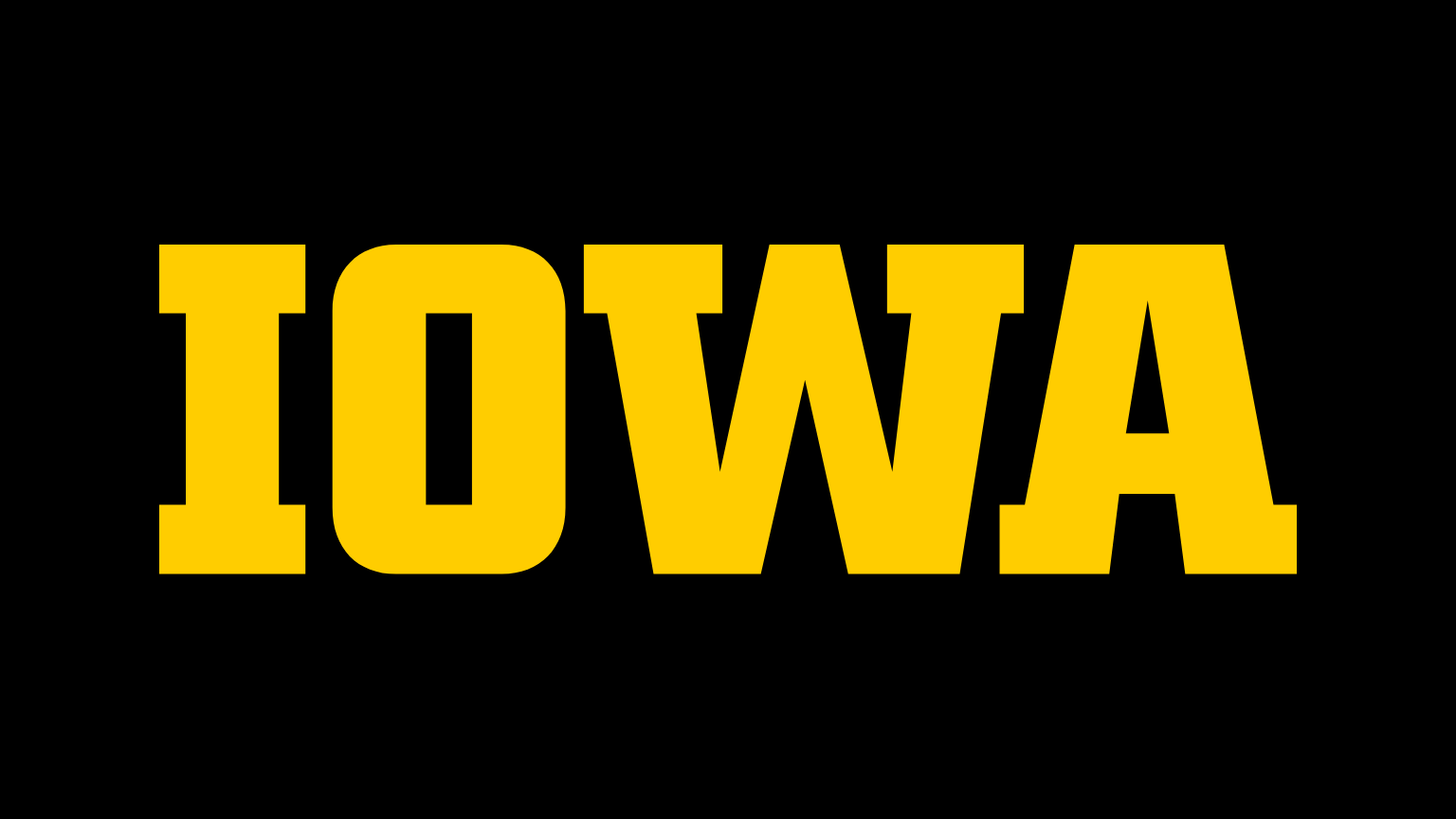 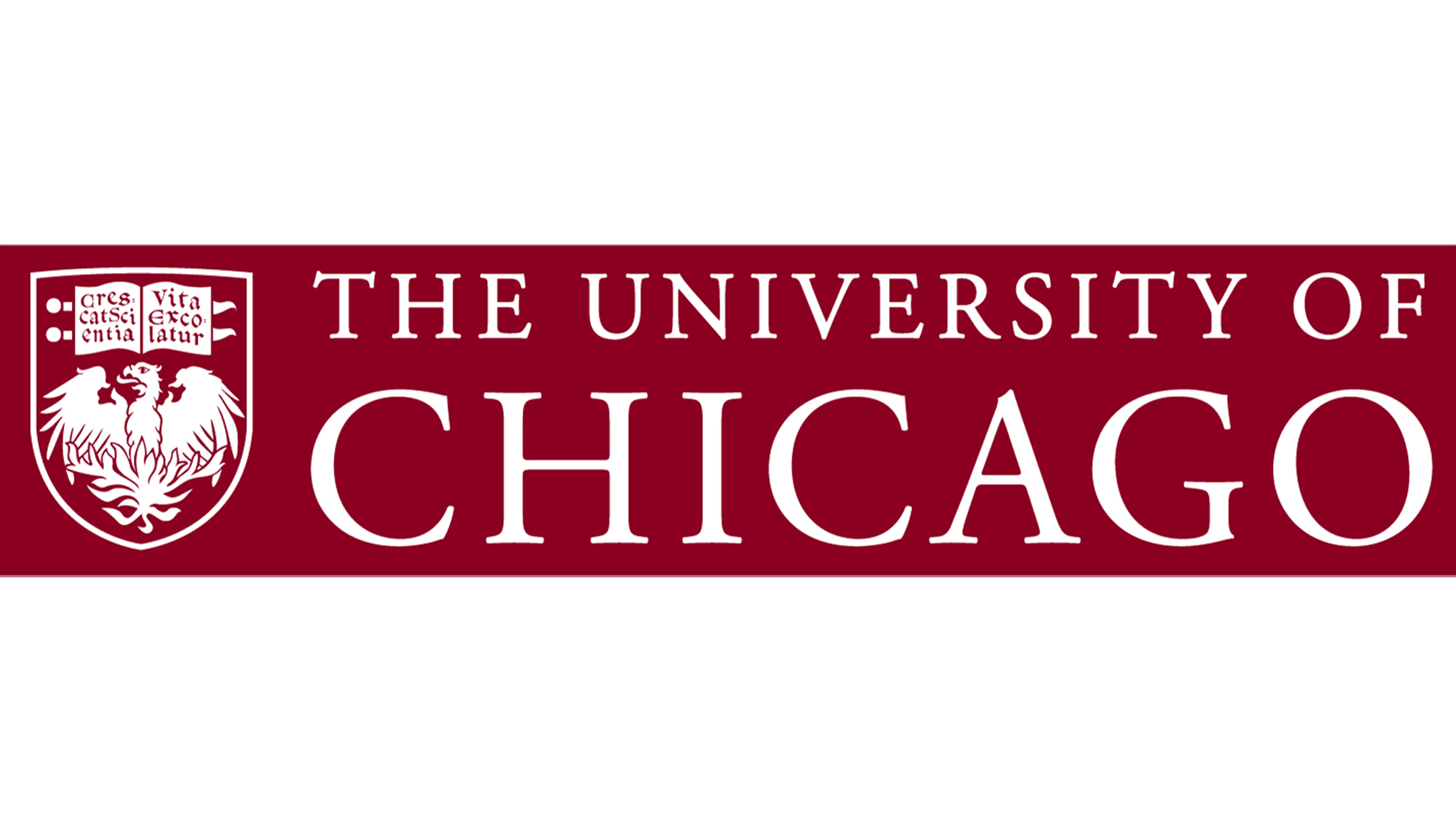 35 Years Experience
Current ITAG Co-Chair
38 Years Experience
Current ITAG Co-Chair
26 Years Experience
Past ITAG Co-Chair
[Speaker Notes: Emily - Explain what ITAG is, Thank Lori and BTAA]
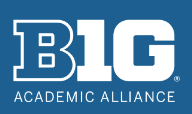 BTAA Accessibility Webinars
Americans with Disabilities Act (ADA Coordinators), June 28
BTAA Library Accessibility Group,  August 27
BTAA Information Technology Accessibility Group, September 5
BTAA Q&A Panel, TBD
[Speaker Notes: TM / JBV backup
Legal overview
Implications of new regulations
Full compliance with the WCAG 2.1 AA standard, with limited exceptions
Need to make existing materials accessible or archive them
All new materials must be accessible starting April 24, 2026
Summary of compliance strategies

Library recording  https://btaa.org/accessibility-collaboration/LAG/resources]
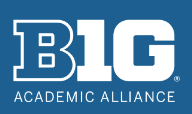 A Definition of Accessibility
"Accessible" means a person with a disability is afforded the opportunity to acquire the same information, engage in the same interactions, and enjoy the same services as a person without a disability in an equally effective and equally integrated manner, with substantially equivalent ease of use…. The person with a disability must be able to obtain the information as fully, equally and independently as a person without a disability.
--Department of Education, Office for Civil Rights
[Speaker Notes: TM, JBV backup]
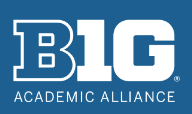 Web Content Accessibility Guidelines
Objective, testable guidelines set up by the World Wide Web Consortium to:
Ensure compatibility with assistive technologies
Ensure maximum usability of default design features
Generally accepted worldwide as the primary accessibility standard
WCAG is a starting point towards accessibility
[Speaker Notes: TM / JBV backup]
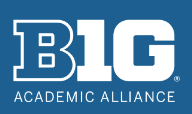 What is Digital Accessibility?
Equivalent: integration, independence, timeliness, ease, effectiveness 
One or more of these is often overlooked by providers
Adaptable: usable by anyone the way they need and prefer to use it
Tech providers often don't understand alternate modes of access
Intentional: proactive, user-centered, continuous improvement 
Accessibility is often an afterthought, oversight, or assumption
POUR: Perceivable, Operable, Understandable, Robust
[Speaker Notes: TM / EB backup

Dimensions of Equivalent:
Integrated: a single system with multiple ways to use it, not a separate system as in the days of text-only websites;
Independent: a person can initiate and work with the technology on their own, without assistance or accommodation
Timeliness: the technology is available when it's needed, a person doesn't have to wait for something to be fixed
Ease: possibly the most overlooked dimension nowadays: think of the Superfish navigation menus with 100 links on a website
Effectiveness: affords a person the means to actually complete the taskDimensions of Adaptable:
A tech lets people use it the way they need or prefer to , when they need to;
Example: people confuse "reading" with "seeing" although people read documents using text-to-speech, Braille output, high magnification, high contrast, and with literacy supports like Read & Write or Immersive Reader. People operate interfaces with a mouse, keystrokes, voice commands, swipes, taps, and eye tracking. Adaptable systems allow for multi-modal usage like this.

Dimensions of Intentional:
Proactive, user-centered, continuous improvement. Need to move accessibility to a list of project requirements from the beginning and not treat accessibility as an add-on or half-measure. Can't cross our fingers and hope we're making accessibility happen.

POUR: 
P:See it, Hear it, Feel it
O: Click, tab, voice command, eye track
U: Consistent, predictable, clear, labels, instructions, error prevention
R: Works where it's supposed to work: browser, kiosk, mobile, assistive tech]
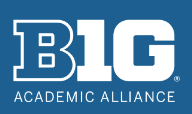 Web Content Accessibility Guidelines (WCAG)
Not complicated: objective, testable guidelines and success criteria for creating accessible digital content
Not just for the web: WCAG techniques apply across a spectrum of document content and formats
Not just rules: training and learning resources, videos, demos, testing tools, quick reference
Not a checklist, a methodology; not a mandate, a means
Learn more: Understanding the Web Content Accessibility Guidelines Information Session
[Speaker Notes: TM / EB backup]
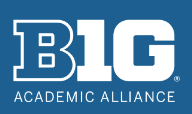 Title II Success Framework
We’re here to help
Build on PAST work
Use the PRESENT to prepare
Keep FUTURE goals in mind
[Speaker Notes: JBV]
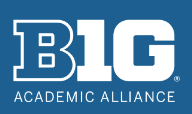 We’re Here To Help!
Each BTAA school already has representatives within groups such as ITAG, Library Accessibility, Learning Technology Leaders, ADA Coordinators, etc.
Accessibility-focused BTAA groups work internally and with each other to share best practices, brainstorm solutions, and provide institution-wide support
If you need any session materials in alternate formats, please email jbvincen@umich.edu
[Speaker Notes: JBV]
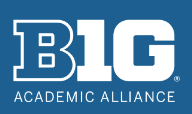 Build on PAST Work
Who is already taking responsibility for accessibility on your campus?
What resources are already available?
How current are your accessibility policies and guidelines?
List of primary accessibility websites and policies for all BTAA schools
[Speaker Notes: JBV]
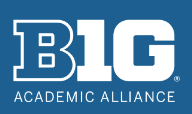 Use the PRESENT to Prepare
Start Now – don’t wait for a perfect solution
Familiarize yourself with the The ADA.gov Fact Sheet
Create a strategy: remove, replace, remediate, create
The August BTAA Library presentation has good info on this
Provide high-quality tools for development and QA testing
Build campus-wide awareness and aptitude
[Speaker Notes: JBV]
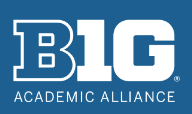 Keep FUTURE Goals in Mind
Shift left - Include accessibility at the beginning of any project
Make ongoing compliance easy and routine
Provide ongoing metrics
Keep accessibility specialists involved
[Speaker Notes: JBV]
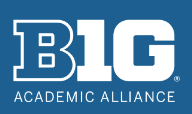 In-house efforts – University of Michigan
Procurement – The Ohio State University
Case Studies
[Speaker Notes: JBV]
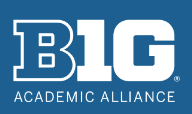 University of Michigan - Facilities and Operations
Report and analysis on the efforts of Facilities and Operations Information Services, an in-house ‘working unit’, to assess and transform Electronic and Information Technology accessibility to meet updated regulations.

Jonas Daunoravicius - DevOps Manager
Sean Lindblade - Information Integration Program Manager
Stephanie Rosen – ITS Accessibility Assistant Director
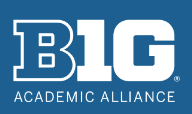 Our Journey and Charge
Facilities and Operations (F&O) Accessibility
2018: FOIS Web Content Accessibility Guidelines
June 2022: U-M SPG 601.20 policy
October 2022: Digital Accessibility Project kickoff
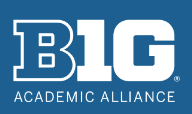 Our Initial Objectives – Review and Inventory
Review existing F&O and U-M accessibility policies and procedures
Canvas the greater university ecosystem to advance developing digital accessibility within F&O
Gather inventory of all Electronic and Information Technology (EIT) relevant to SPG 601.20
Generate inventory with initial evaluation presented to sponsors
Evaluate inventory - Deliver Accessibility Risk Assessment
Evaluate projected scope of work and deliver recommendations to reach compliance
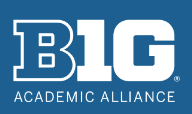 Our Initial Activities
Departmental on-site presentations / training
Hands-On with documents and accessibility tools
Crowdsourcing Workshop
Generate Long Term Guidance
Policies, procedures, and priorities
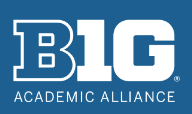 Things We Learned So Far
Defining an EIT is a bit more complicated than we thought
Realized that one application can produce more than one EIT assessment, so we needed to create a range of categories to help define our EIT inventory and guide our assessment efforts 
The application itself,
The documents and reports it produces,
and the notifications and communications it generates
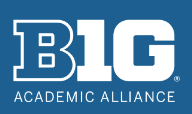 Things We Didn't See Coming
The need for flexibility and course corrections
The recent DOJ ruling upended our proposed document solution
Ongoing (re)assessment of quickly shifting palette of tools and technology (AI)
Transitioning from a Project to a Process
Our tracking spreadsheet needs to become a database to meet unit-specific and centralized needs
Making the valuable ‘inventory’ data available for other purposes
New Challenges
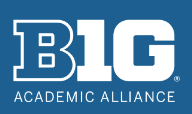 Current and Future Work - UMich ITS
Interpretation - making sense of updates regs
Internal documentation and sharing
Prioritization - making plans and doing work
Course content accessibility
Web and applications accessibility
Procurement
Learning - building on past foundation and findings
Structures for resources, collaboration, and support
Challenges and opportunities
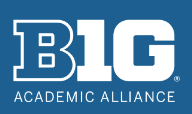 External Partnership => Accessibility (1)
Misty Lenhart, Ohio State University
OSU & External Evaluation
Identified a need to quickly evaluate, remediate, and retest a set of websites (including documents and videos)
Received funding with a 4-month time frame
Selected one of our evaluation vendors and a captioning vendor previously selected thru RFP; selected the PDF vendor widely in use at Ohio State
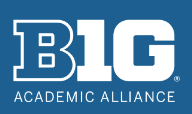 External Partnership => Accessibility (2)
Vendor evaluation preparation:
Worked with us to determine strategy, timeline, and expectations
Created an evaluation request form based on our website inventory to collect use cases, components, and landing pages for testing
Provided training to impacted units on how to use their portal
Created a dashboard for us to monitor progress
Participated in our weekly office hour to answer any questions from units
Had a 15-minute daily stand-up with us to work through questions or concerns
Had a 30-minute weekly meeting with two of our accessibility experts
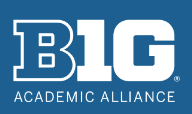 External Partnership => Accessibility (3)
Vendors for PDF and video remediation preparation:
Set up their portals to capture submissions by unit
Worked with us to create training for units to submit for remediation and retrieve remediated product
Sent us regular updates on work completed
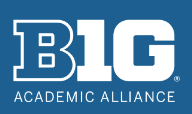 External Partnership => Accessibility (4)
Lessons Learned:

As an institution, determine what compliance means and plan on how to show progress towards compliance. This is a journey!

Ensure funding is provided for all components of the work.

Project management oversight is KEY both in working with the vendors and university units.

Clearly define what your requirements are for evaluation/remediation and ensure the vendors you choose will work to your specifications.

For web evaluation, factor in multiple cycles of remediation as issues may not be fully remediated and/or may cause new issues.

Plan for a considerable amount of time providing guidance and support to your units.
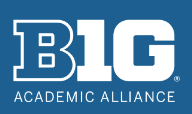 External Partnership => Accessibility (5)
Thank you.

Misty Lenhart

Digital Accessibility Services

The Ohio State University

das@osu.edu
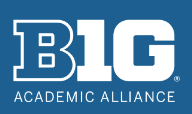 Taking Next Steps Across the BTAA
Collective pressure on vendors
Accessibility as an ongoing process
[Speaker Notes: JBV]
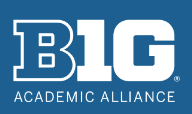 Collective Pressure on Vendors
Consistent messaging from BTAA members is likely to be more effective than individual requests
BTAA ITAG Vendor Cookbook 
Opportunities to share information about various products
[Speaker Notes: JBV]
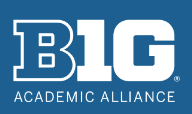 Accessibility as an Ongoing Process
Take advantage of SME’s
Track metrics to demonstrate ongoing progress
Stay current on clarifications and updates to federal and other requirements
Share expertise and best practices across the BTAA
[Speaker Notes: Emily]
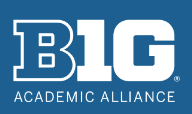 Q&A
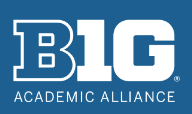 Emily	emly@uchicago.edu
 Jane	jbvincen@umich.edu
 T.M.	todd-weissenberger@uiowa.edu   
 ITAG Website
Thank You!
[Speaker Notes: All]